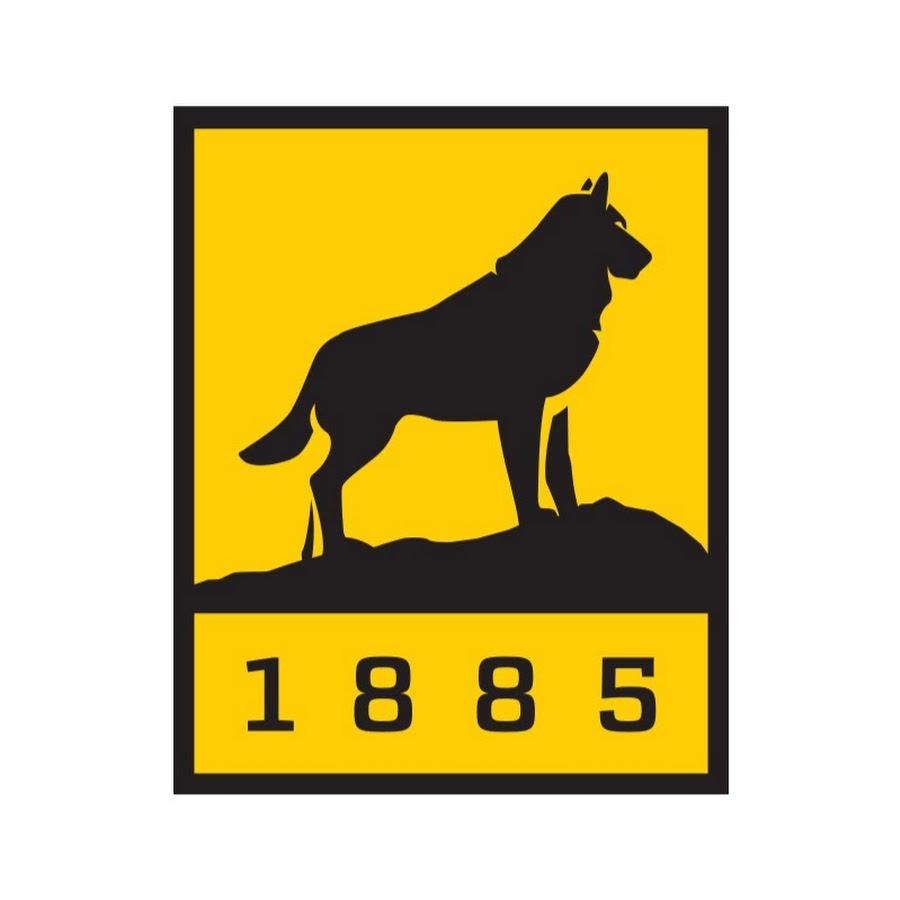 FINAL PRESENTATIONMichigan Technological Univ.
Advisor: Dr. Dave Wanless
4/12/2024
University Image Logo
Team Introduction
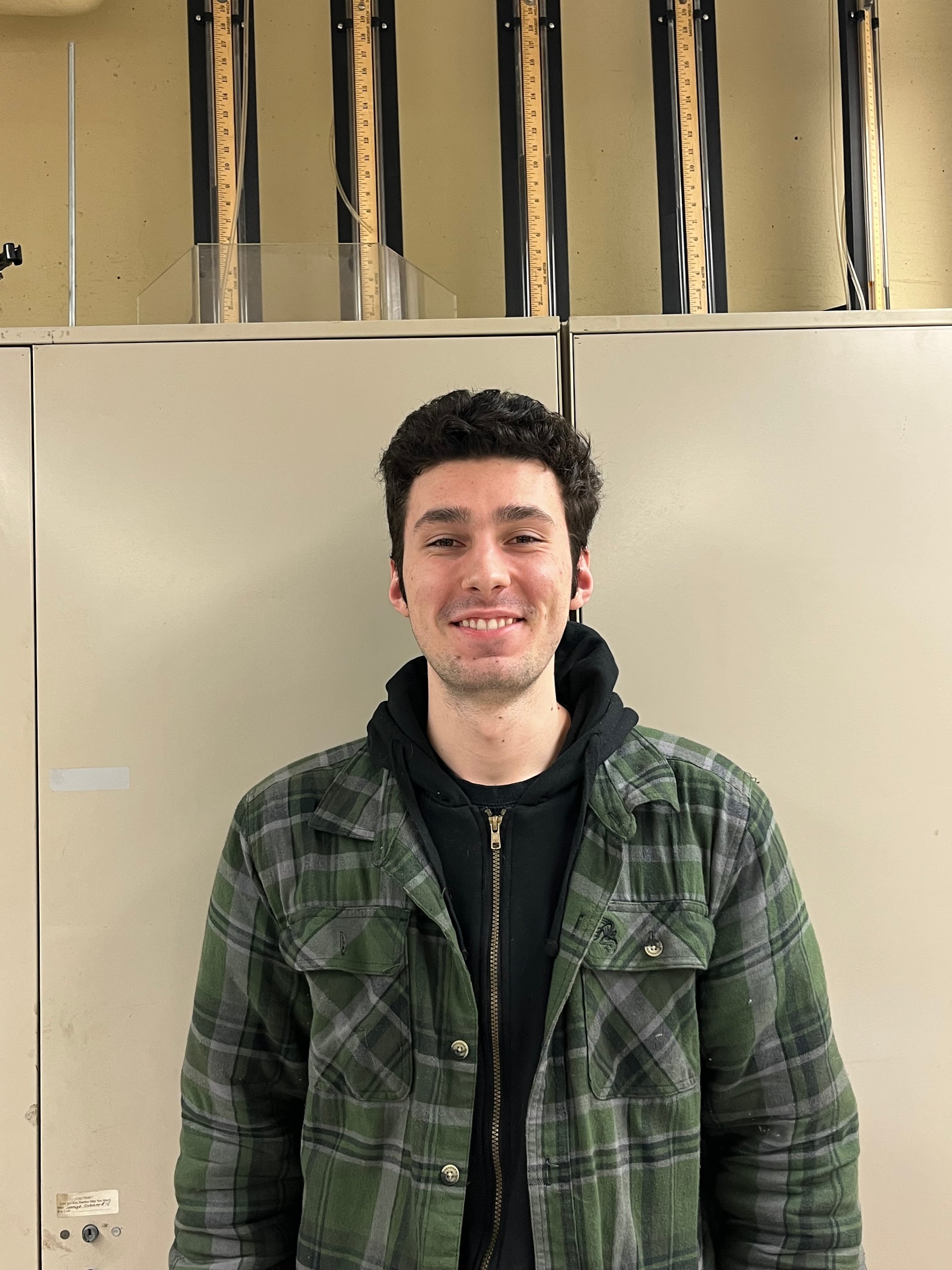 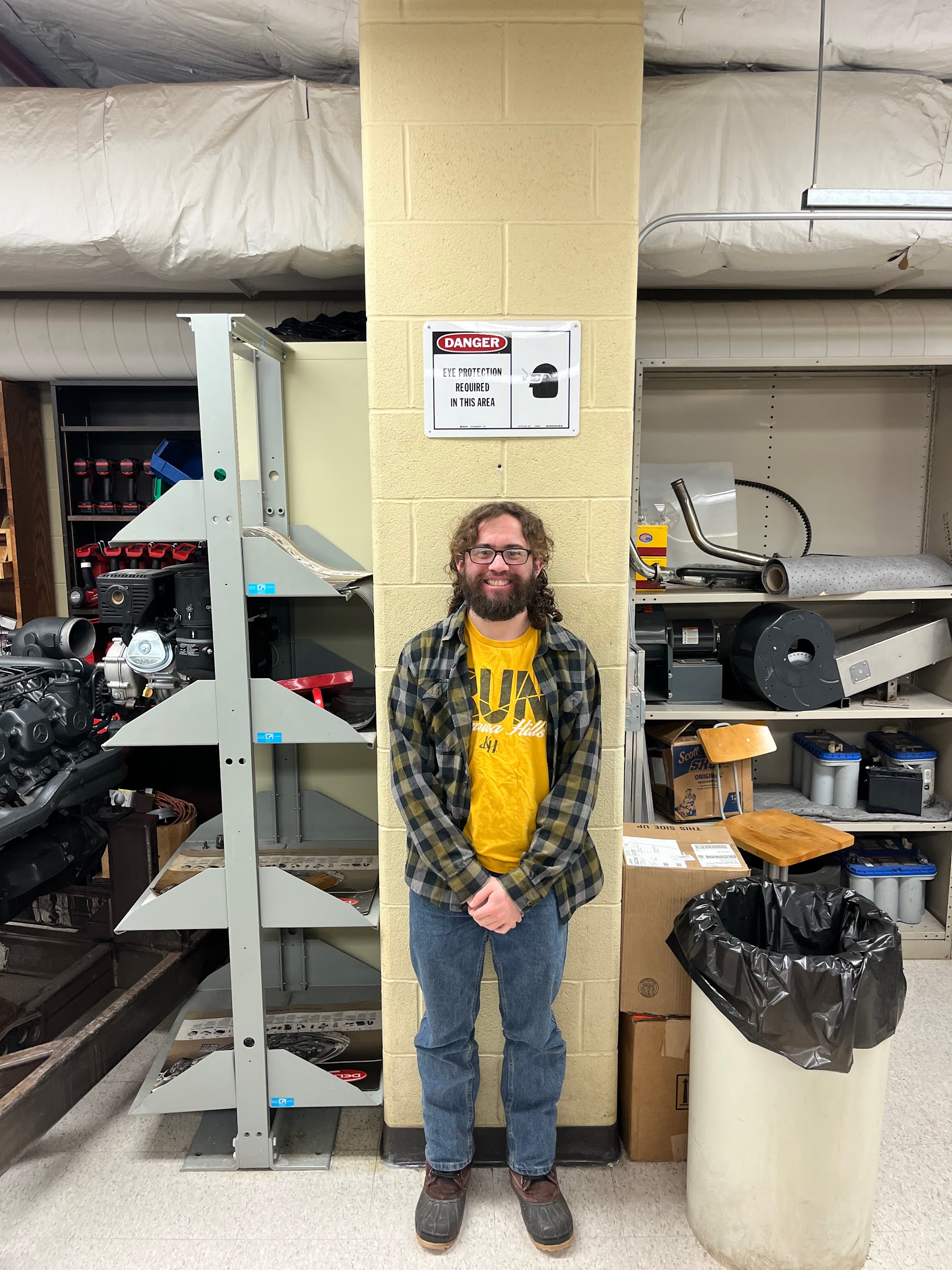 Isaac Steers
Tate Newlin
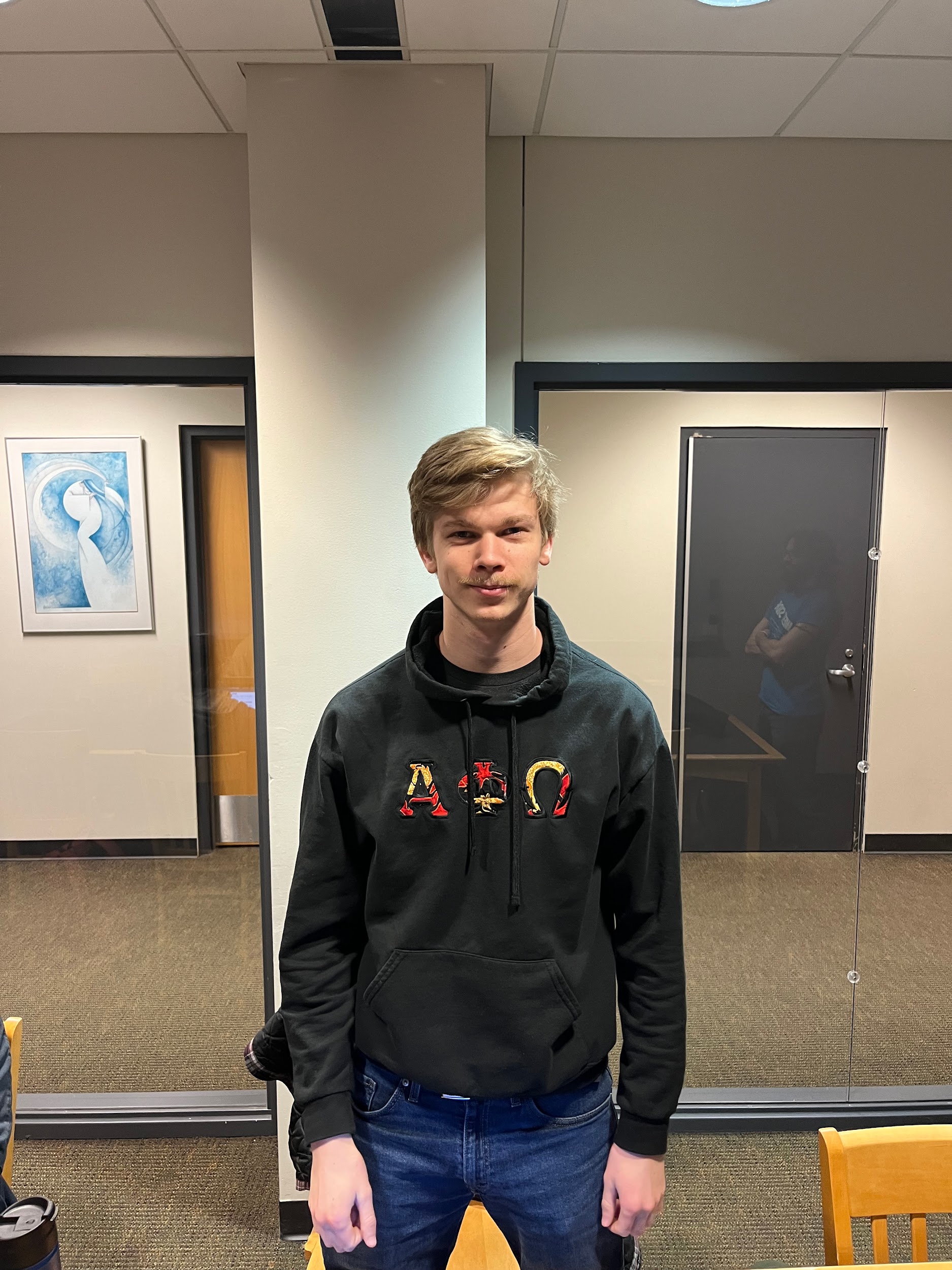 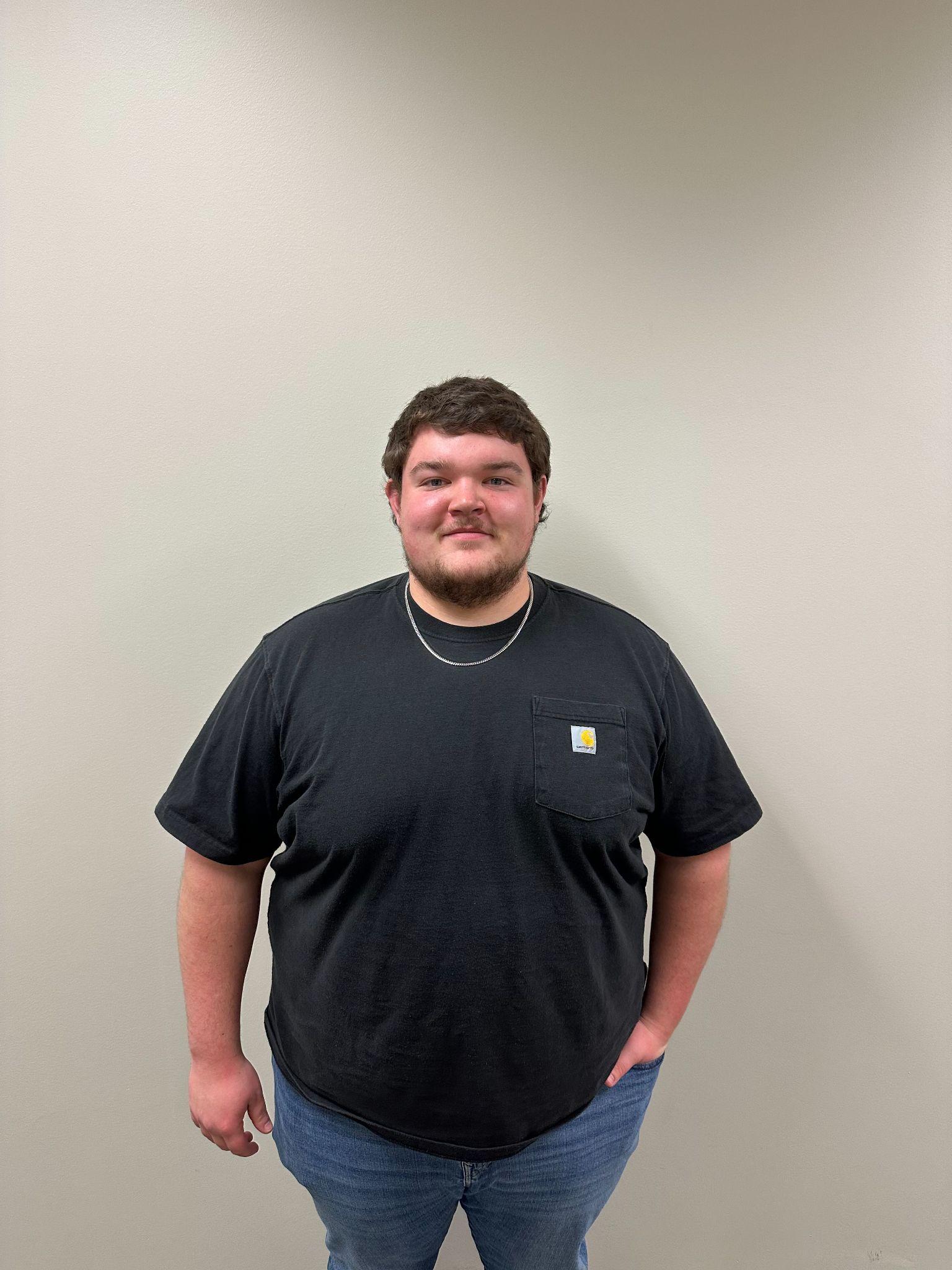 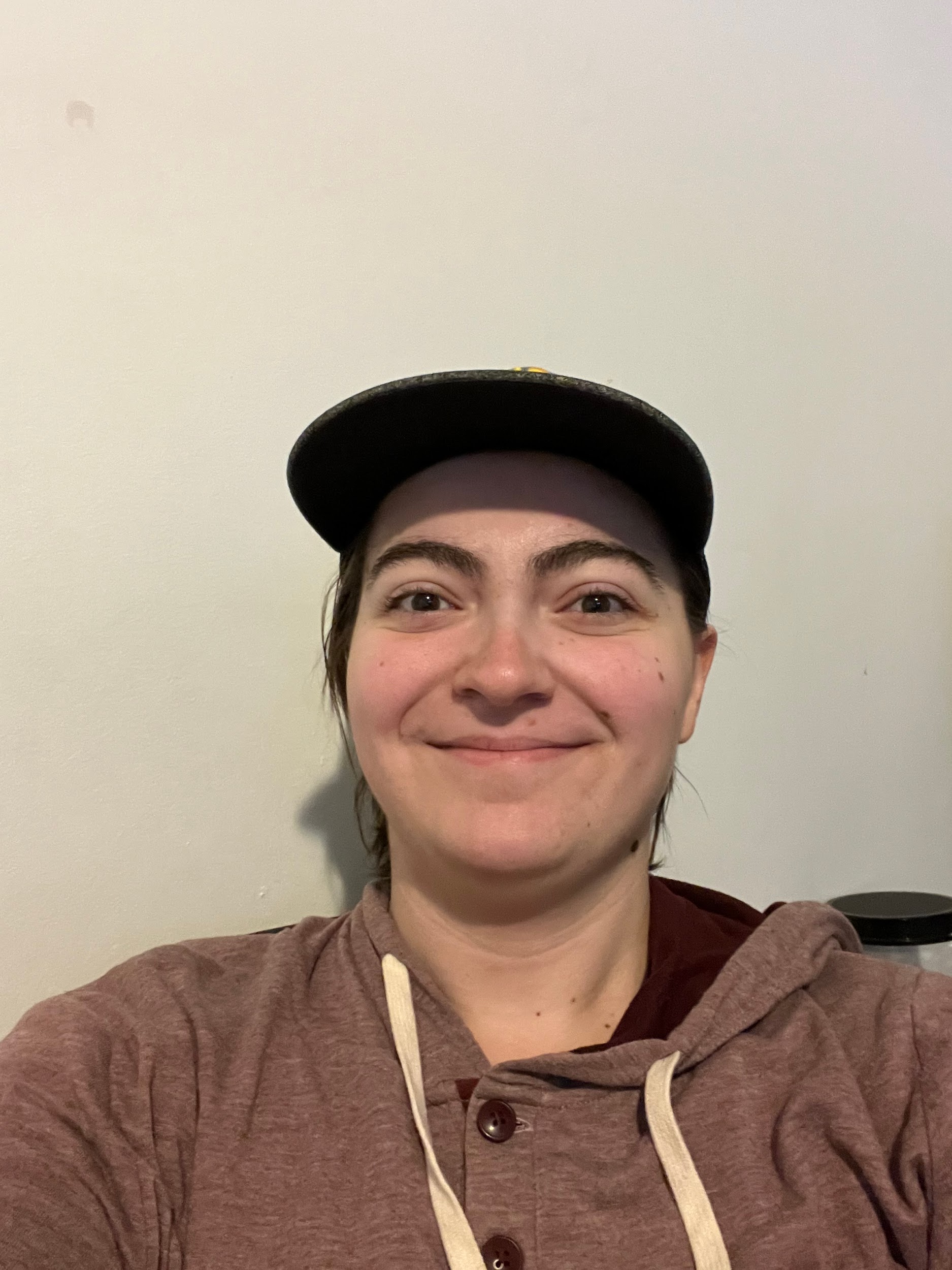 Cheyenne Goff
Luke Hensley
Collin Little
[Speaker Notes: All]
Key Design Choices
Pump Action Pedals

Dual Rim Pulley System

Motor Mount

Accumulator attachment

Relief/control valve attachment

Tensioner
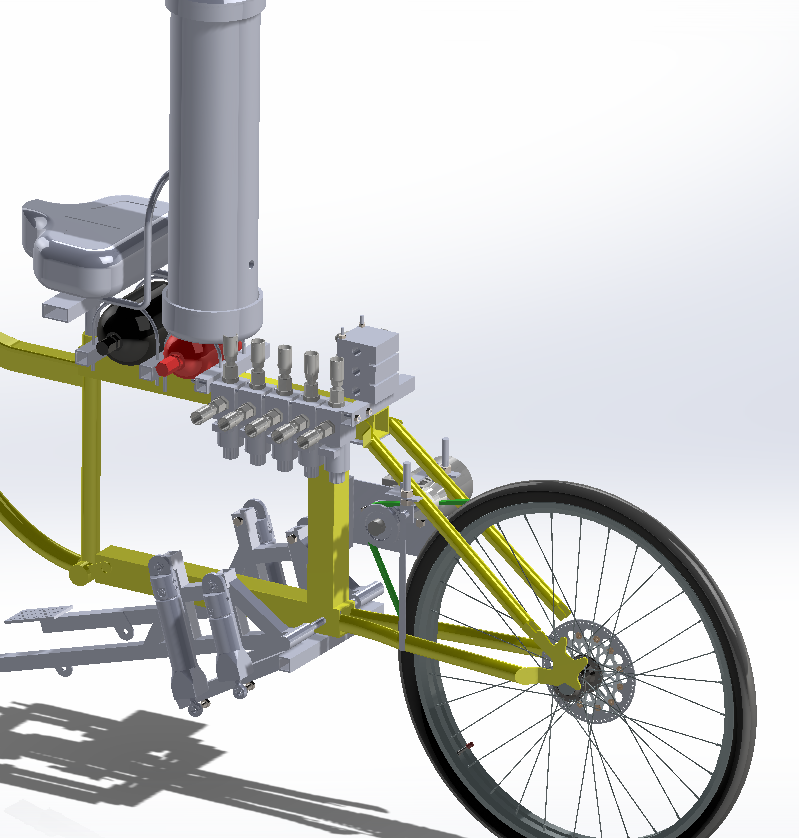 Pedal Design
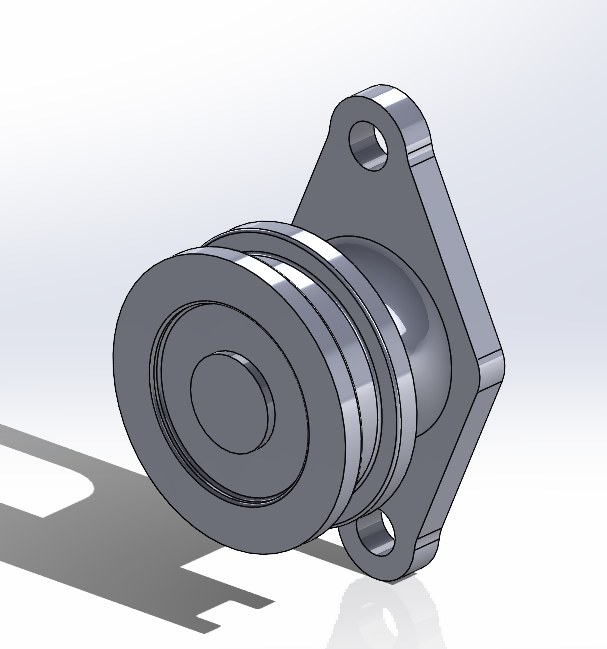 Small piston 3.8 inches from axis of rotation

Pedals are 28” long from axis

Aluminum square stock for lightness

Steel wire on a pulley for pedal return
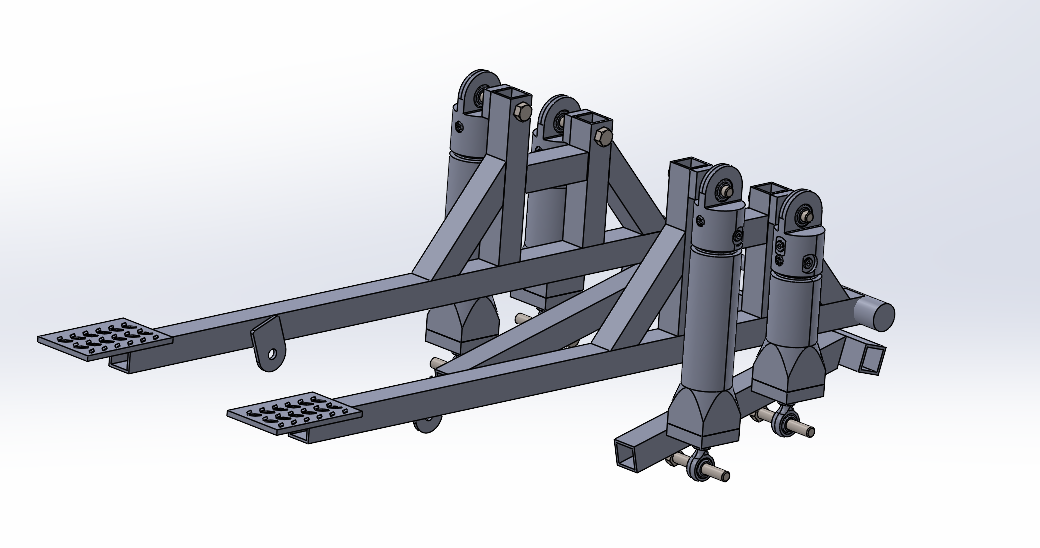 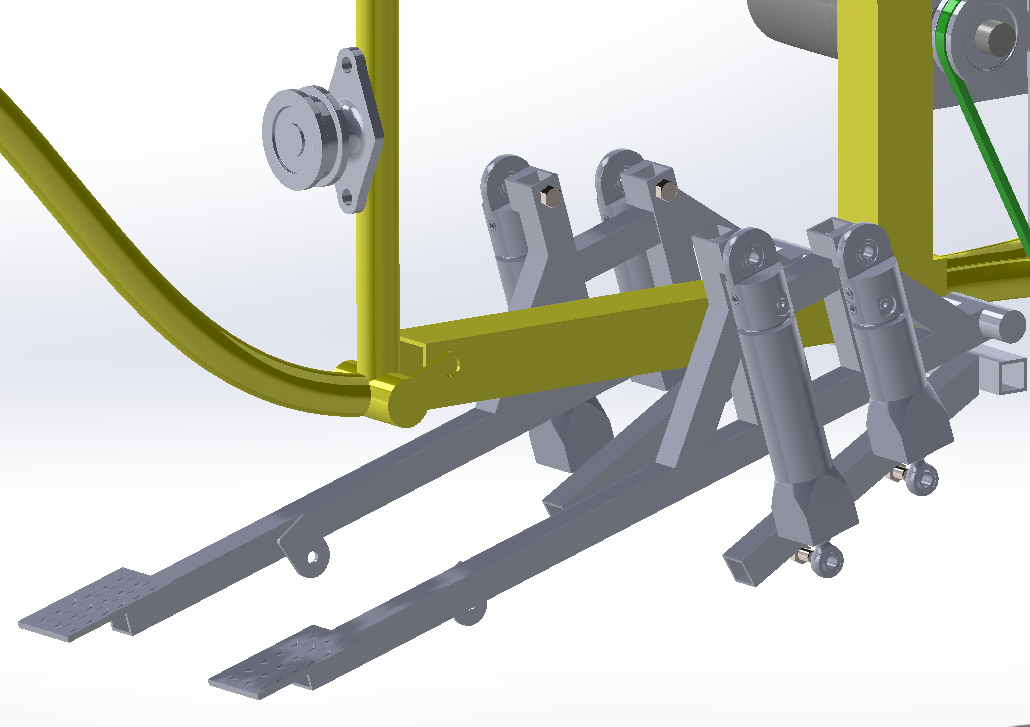 Dual Rim Pulley Design
Two 26” rims tig welded together

0.35” thick belt to motor 

Position of motor based off location of the belt rim
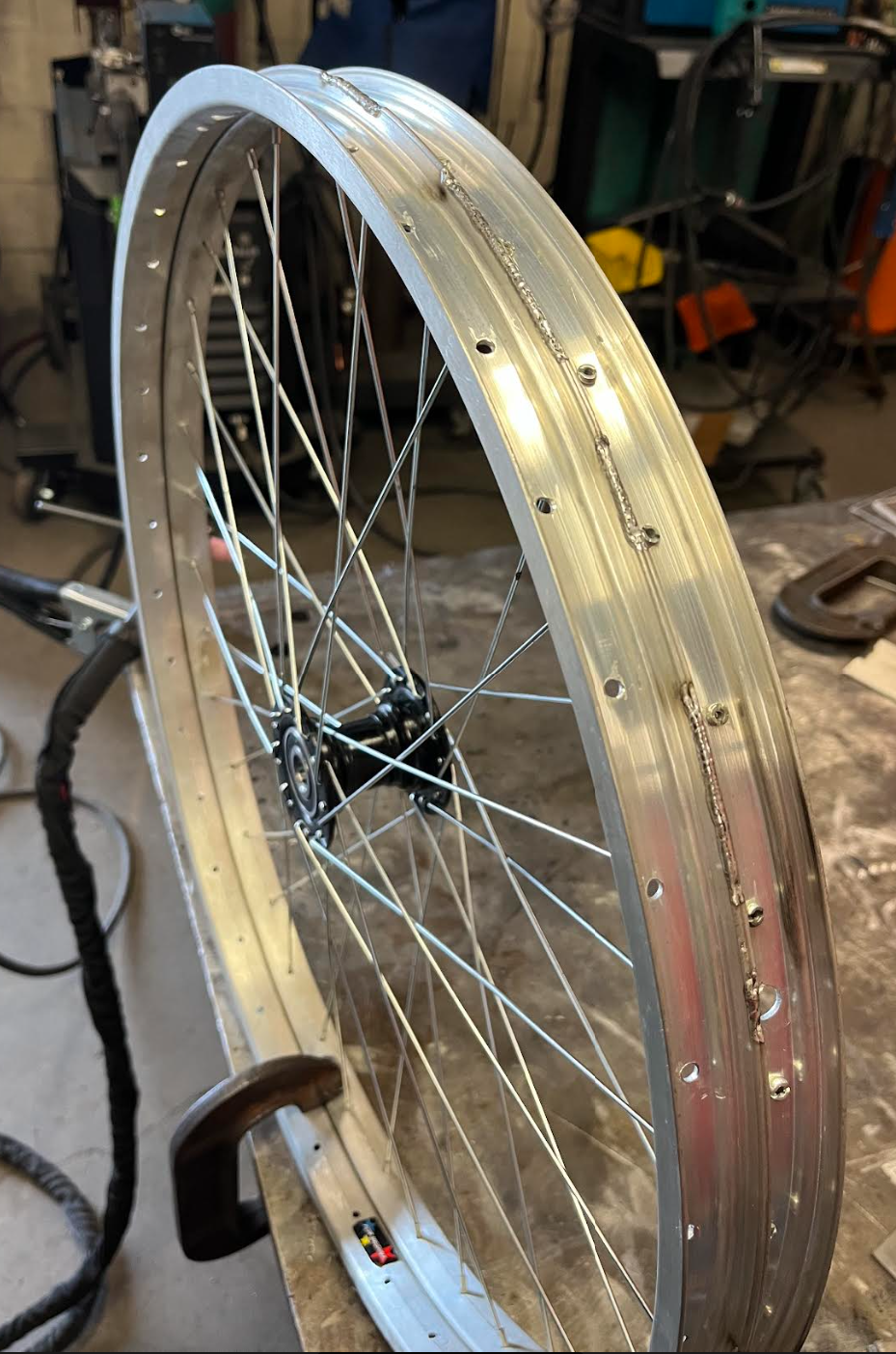 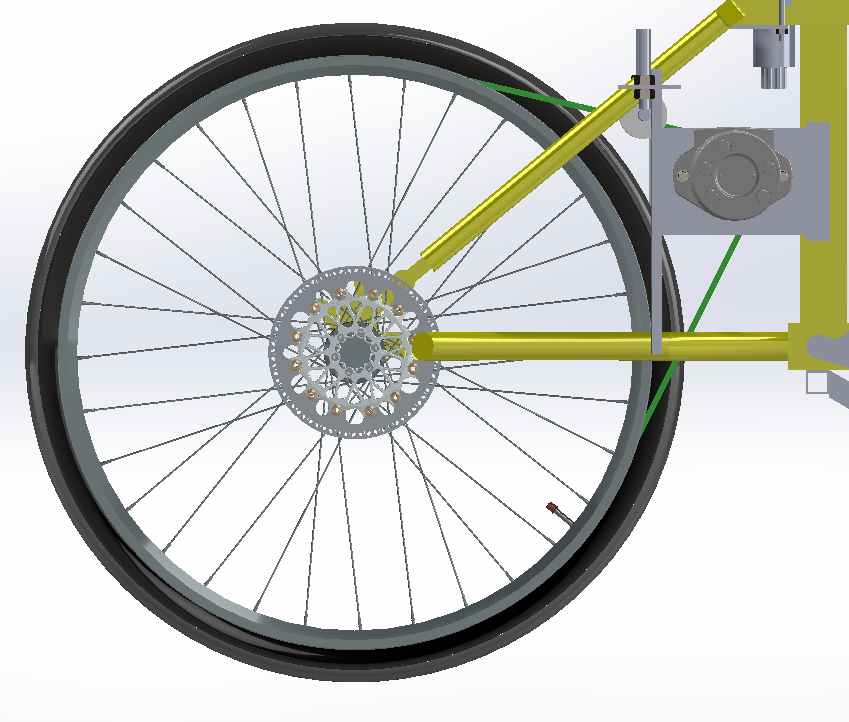 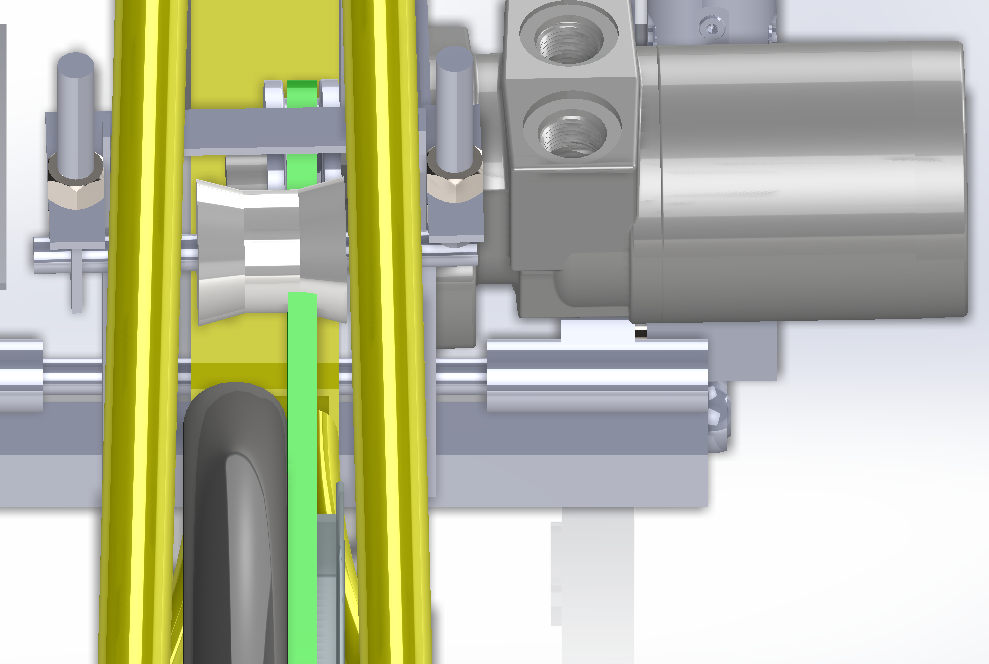 Motor Design
Casappa gear motor (0.683 in3/rev at 100% efficiency, 26.25 in. lbs, 115.86 rpm, 0.3805 gpm)

Pulley attached to Motor that drives the belt (3in pulley)

Welded Motor Mount and custom bracket
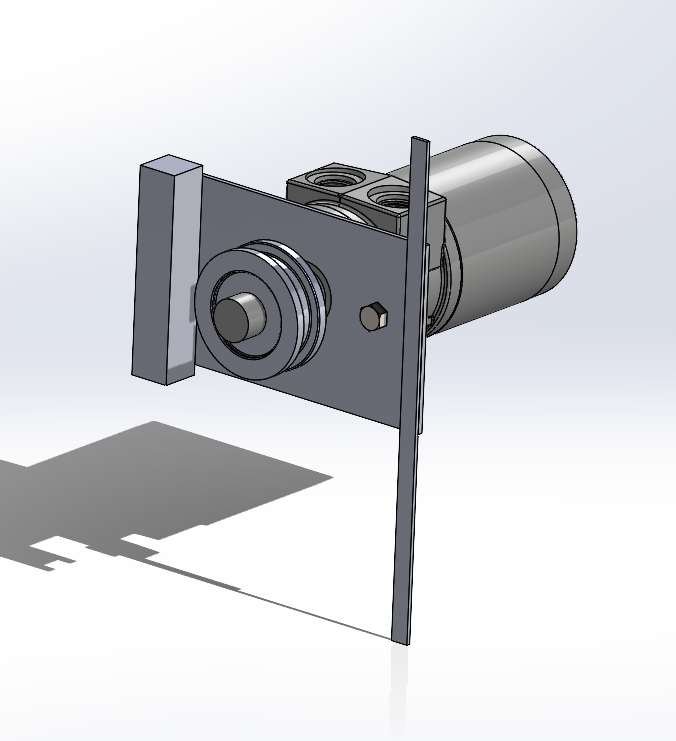 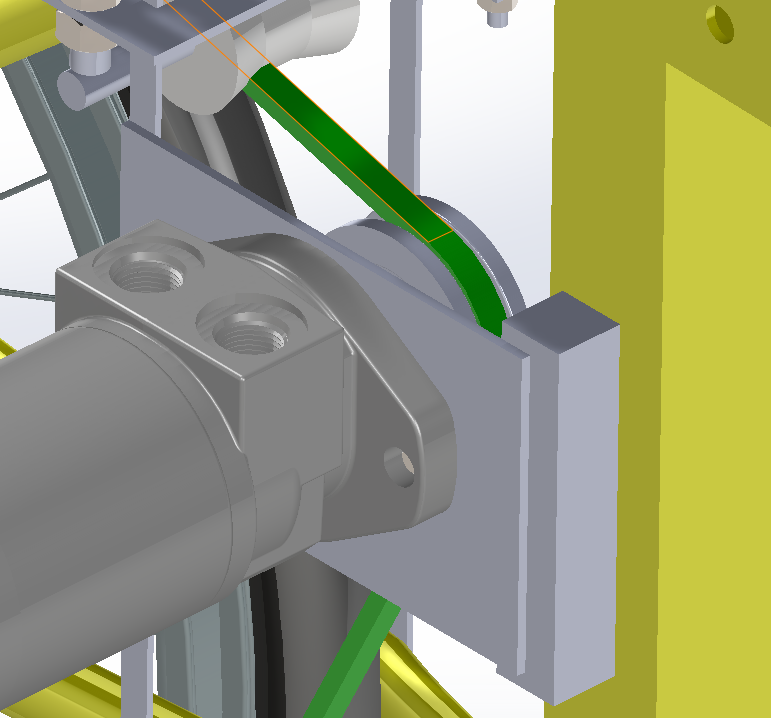 Cylinder Design
Cylindrical pistons are used to utilize leverage and linear motion

Different size pistons used as gearing

Electronic control gear selector

Stroke is 2.5” for small and 5” for large pistons

Displacement is .85 in^3 and 1.7 in^3 for small and large respectively

Cylinders manufactured by Jarp Industries
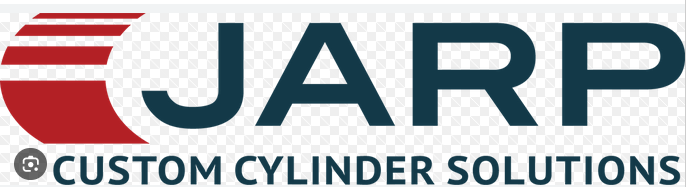 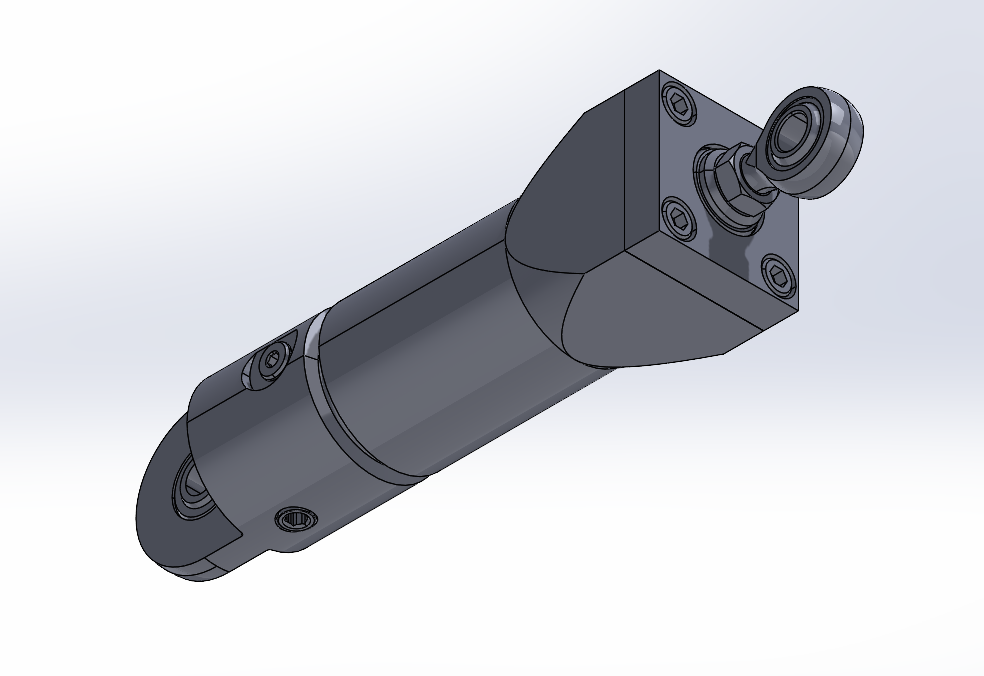 Electronic system
Envision PV500 screen (Iowa Fluid Power Supplied)

Envision MC2 controller

Barksdale Bps3000 pressure sensor

Balluff BSP pressure sensor

Two Milwaukee M18 batteries

Custom Deutsch connector wiring harness
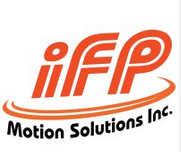 Electronic Programming
An touchscreen design solved problems from previous years (manual valves)

Powervision used to program the screen

CoDeSys used to program the controller

Different buttons for specific modes 

Separate logic for gears and modes
Tensioner Design
Chamfered nylon

welded threaded rods to tension

Attached to Motor Mount (weld)
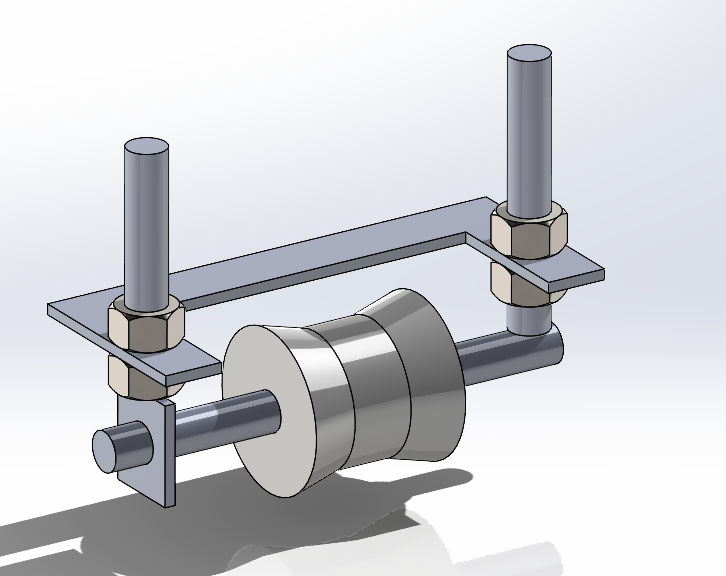 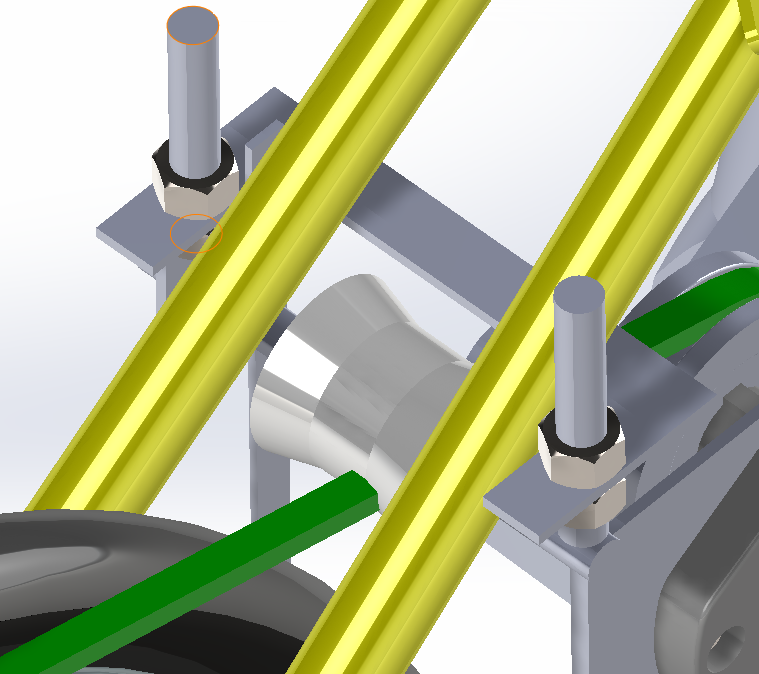 Valve Selection
Sun Hydraulics cartridge valves and manifolds

14 V solenoid actuation
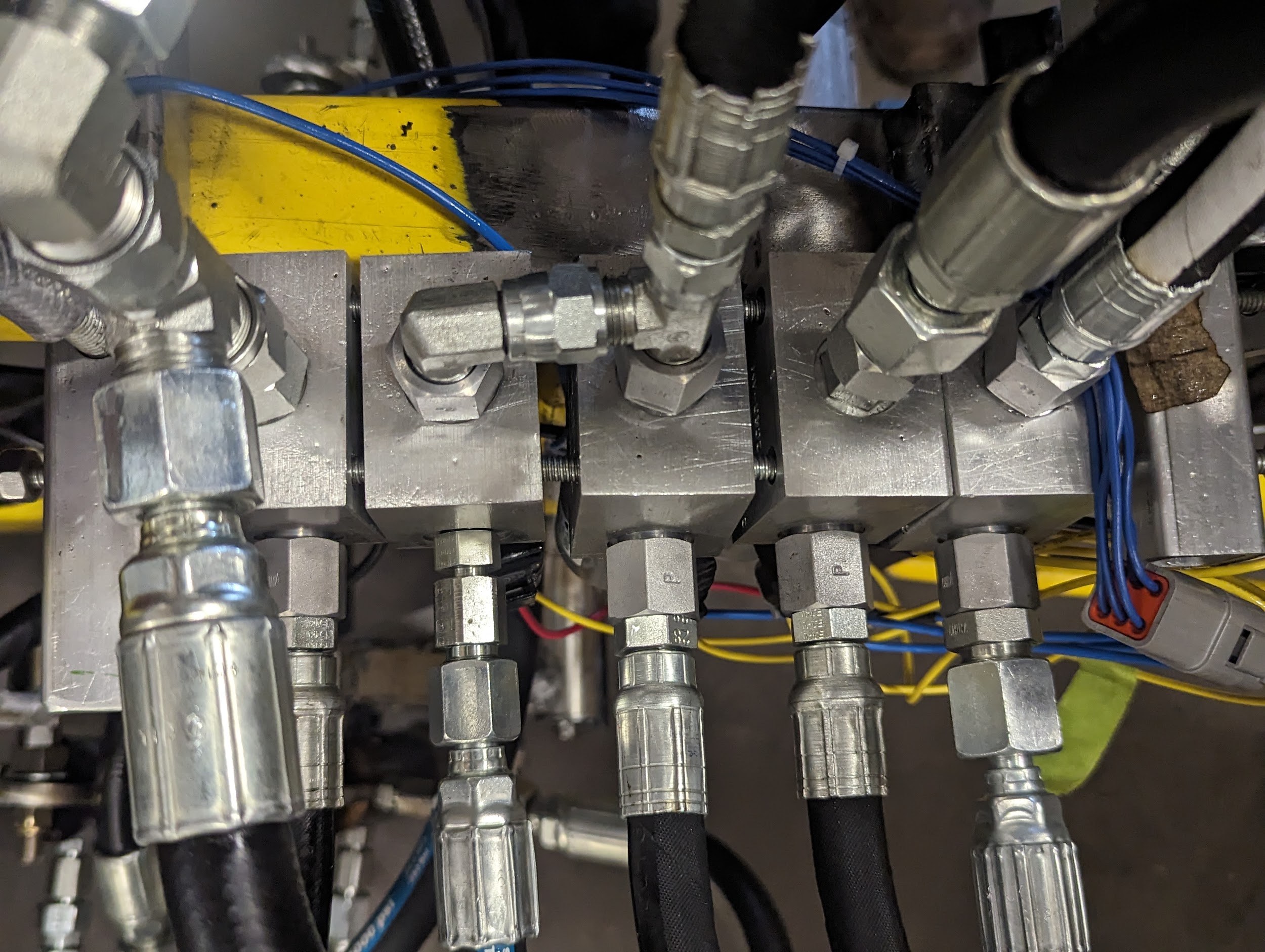 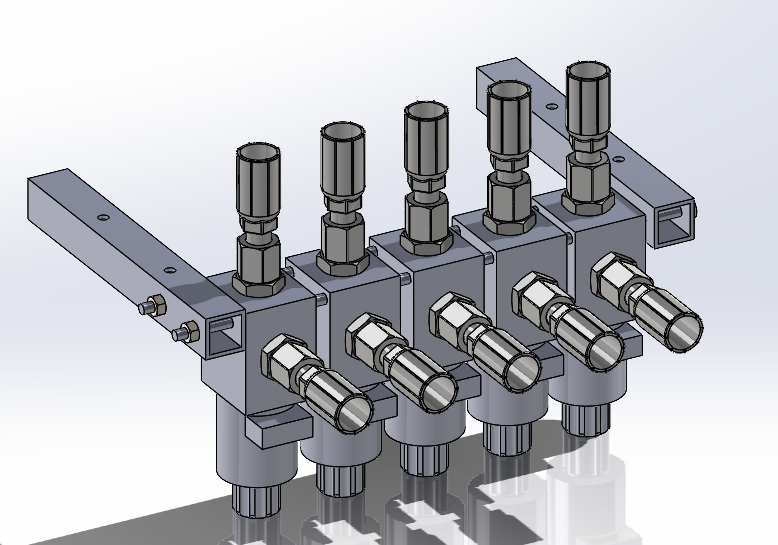 Valve Mount Design
Two manifold banks

Threaded rods through manifolds

Nuts clamp the manifolds to the frame

Attached to a back plate or the accumulator mounts
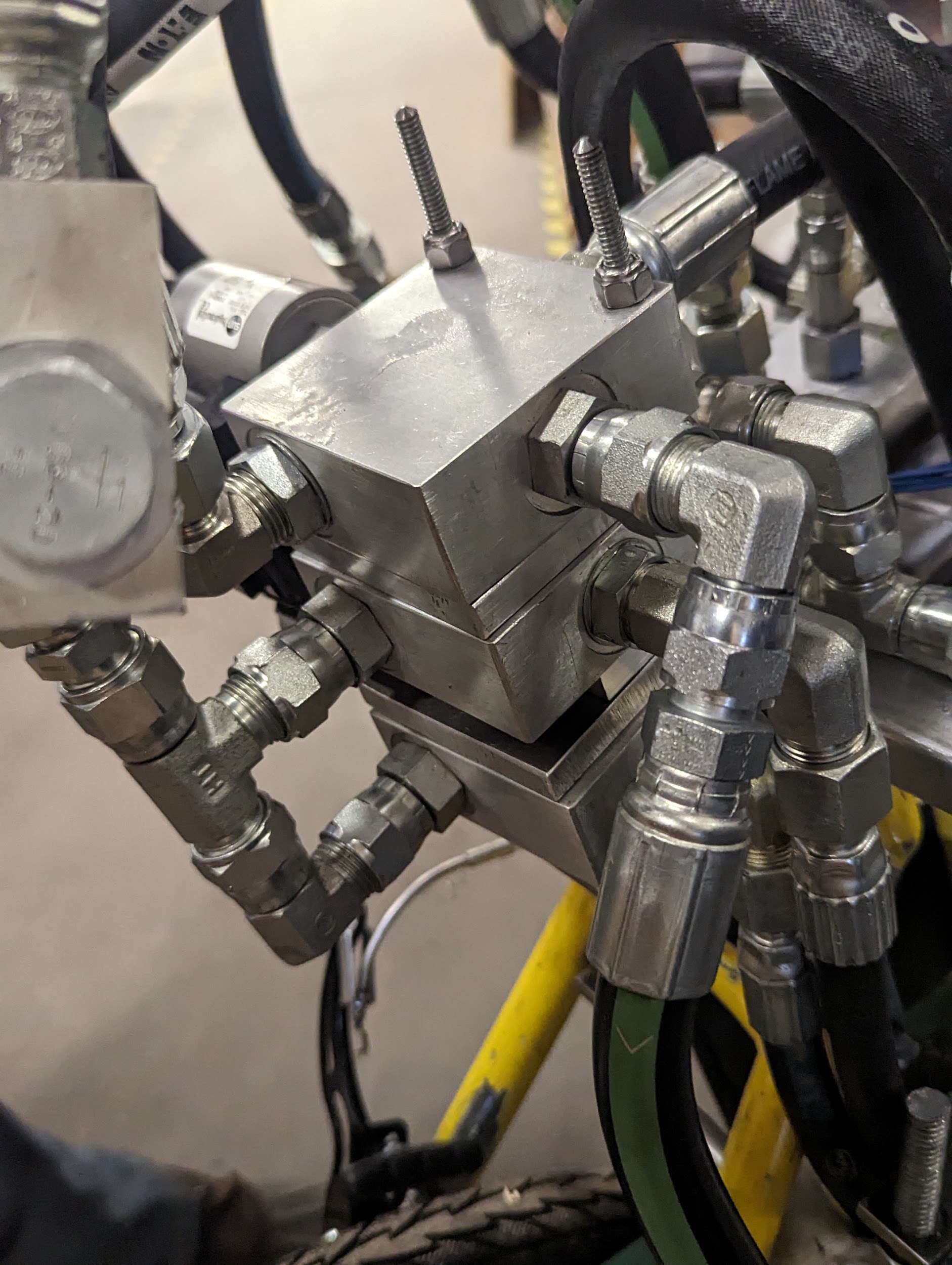 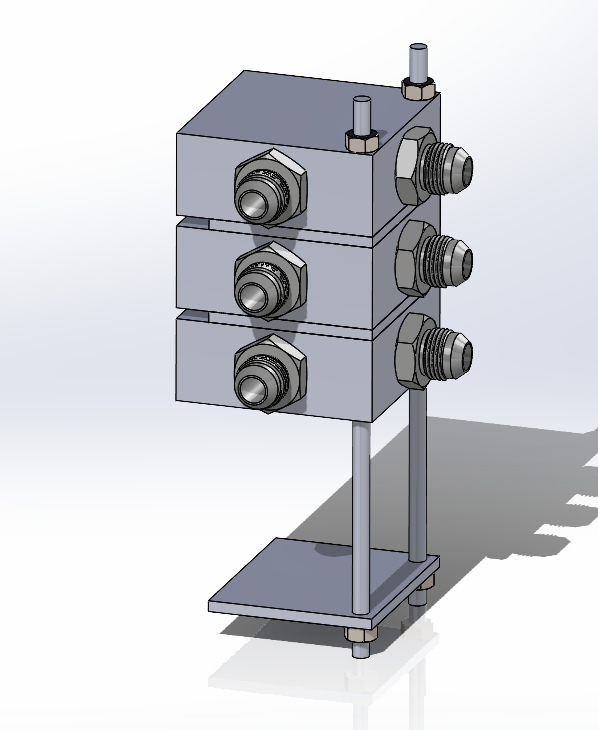 Accumulator Design
Bent threaded rod attached to 1x1 aluminum square tubing for mounting

2 accumulators (1.89 liter & .945 liter)
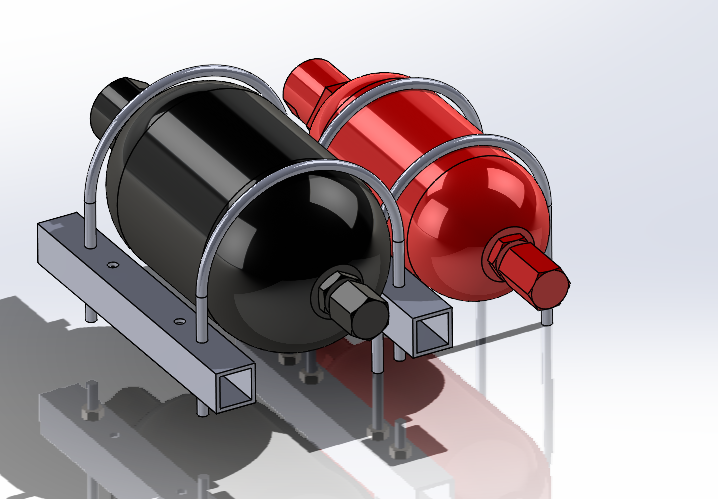 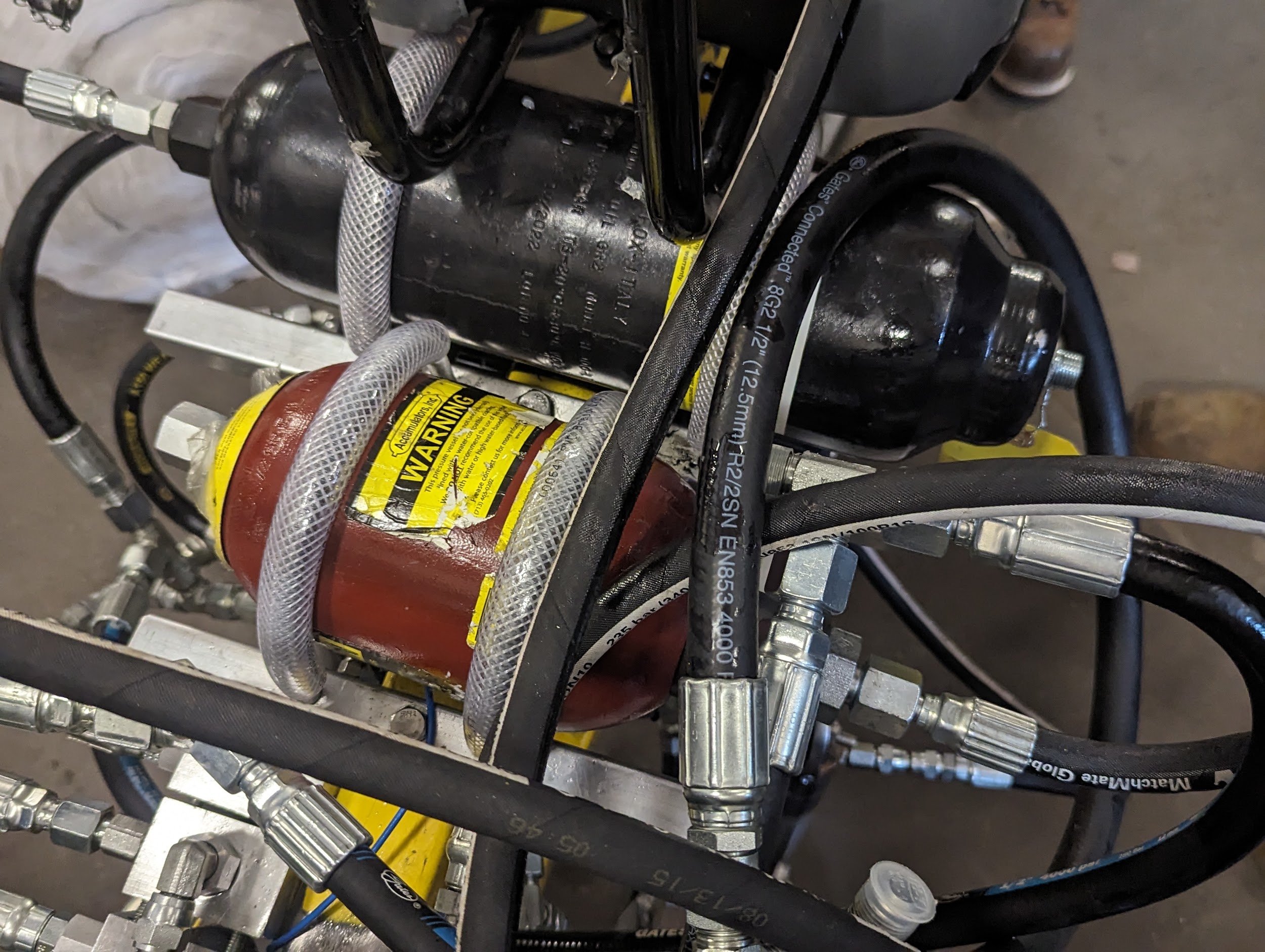 Vehicle Construction/Final Vehicle
Primarily done on our own, with tools and materials from the MTU MMET Shop
Original plans were much different from the final outcome
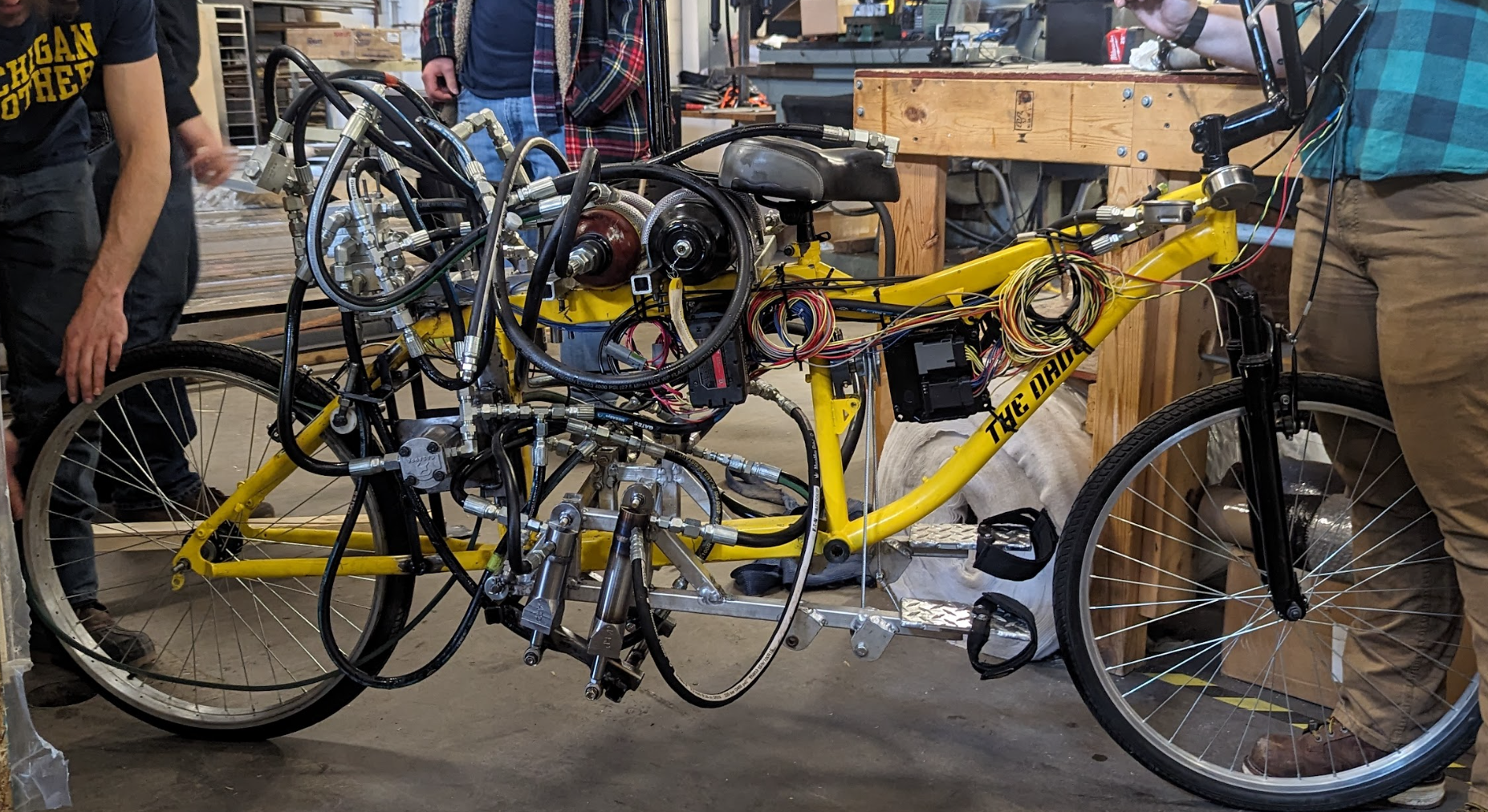 Vehicle Testing
Initial testing was done to check for piston function
Piston to motor fluid movement check
Connection and hose failures
Calculations and earlier tests show it will work
Rigged Schematic
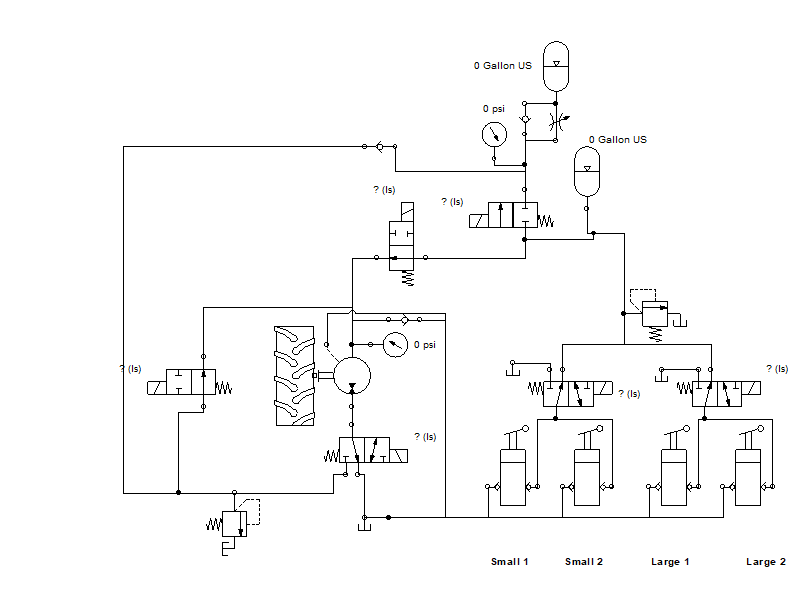 Competition Schematic
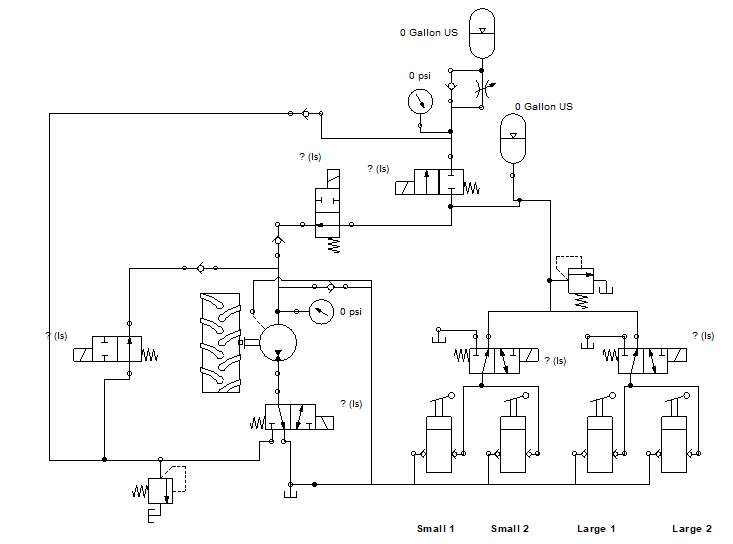 Lessons Learned
Start designing and planning sooner
Go through hose and valve connections early 
How to deal with last-minute issues
Small errors can change an entire design
Proper fittings for circuit & components
Thank You
Josh Scarbrough IFP
Joe Jackan from Jarp Industries
Ernie Parker
Dave Wanless
MTU MET department
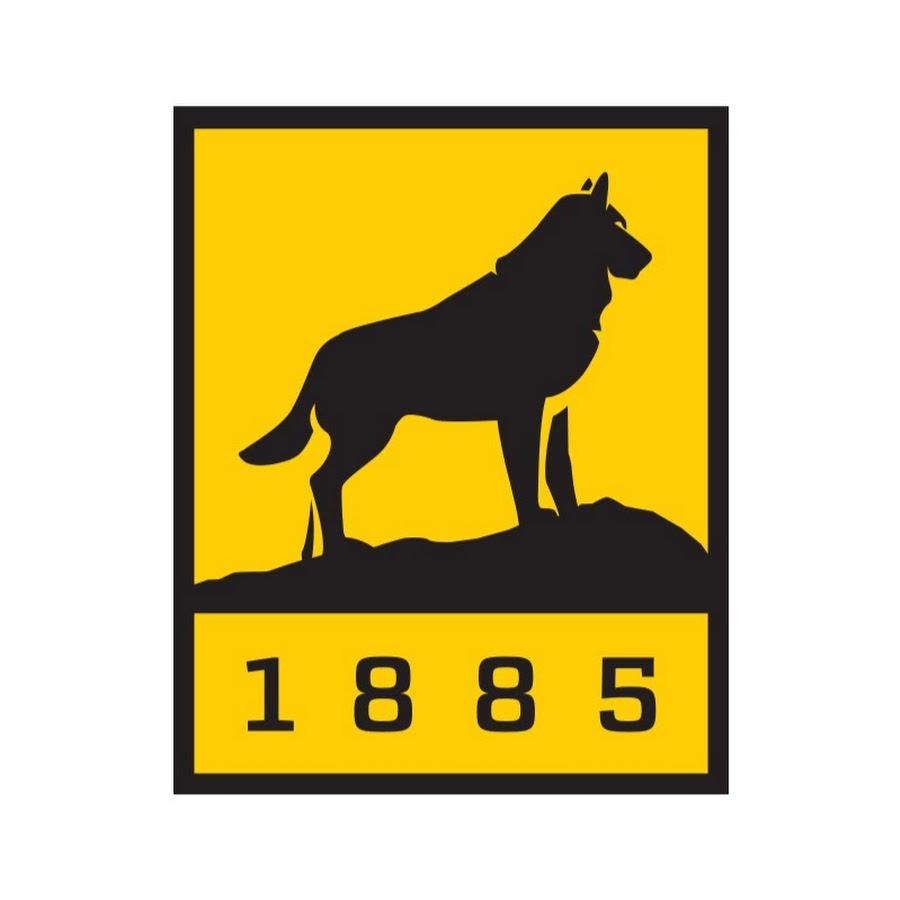 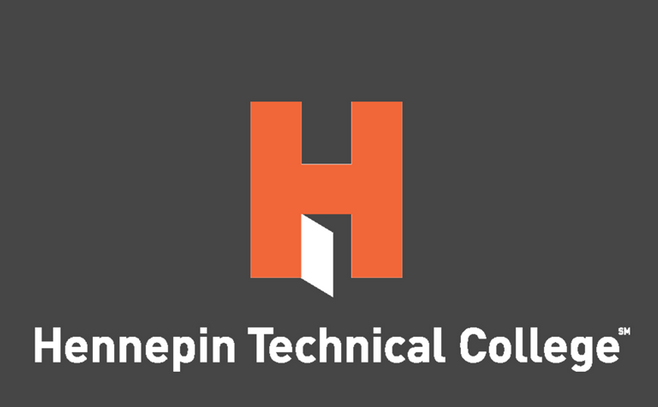 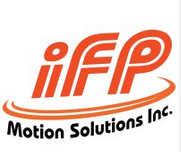 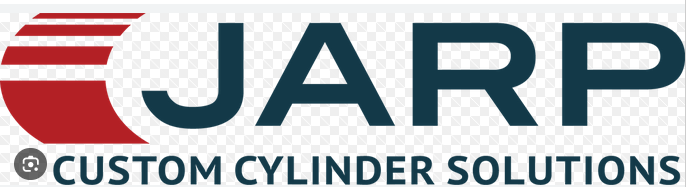